«Движение первых»многофункциональный мобильный зал
Автор проекта
ученик 8 «А» класса
Грибинюк Матфей
[Speaker Notes: Оригинальные шаблоны для презентаций: https://presentation-creation.ru/powerpoint-templates.html
Бесплатно и без регистрации.]
Проблема
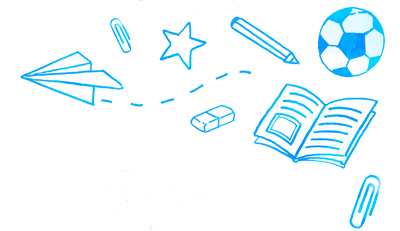 Отсутствие помещений для реализации актуальных проектов
Трудности
Старая  и тяжелая аппаратура, отсутствие мебели, экрана, проектора, медиа аппаратуры
Ресурсы
Место: гимнастический зал, спортивная площадка, классные кабинеты
Актив школы: лидеры школы, ШУС, участники театра «Светлячок», волонтерский отряд «Синенький платочек»,  отряд «Юный патриот»
Педагоги: советник директора по воспитанию, руководители кружков, классные руководители
Цель мобильного зала -  реализация социальных проектов
Комната детских инициатив
1
2
Проект «Культура для школьников»
3
Антикафе ( «Полезные перемены»)
Проект «Киноуроки в школе»
4
5
Проект «Школьный театр»
Проект зала (сцена):
Проект зала (зрительская зона):
Смета проекта: 1 000 000 руб.